Тема: «Призма»
Свойства призмы
Основания призмы равны.
Основания призмы лежат в параллельных плоскостях.
Боковые ребра призмы параллельны и равны.
У параллелепипеда противолежащие грани равны и параллельны.
Диагонали параллелепипеда пересекаются в одной точке и точкой пересечения делятся пополам.
Площадь боковой поверхности призмы S=Pl, где — P периметр основания, l — высота призмы (длина бокового ребра).
Точка пересечения диагоналей параллелепипеда является центром симметрии.
В прямоугольном параллелепипеде квадрат любой диагонали равен сумме квадратов трёх его измерений.
Виды призм
Призма называется прямой, если её боковые рёбра перпендикулярны основаниям.
В противном случае призма называется наклонной.
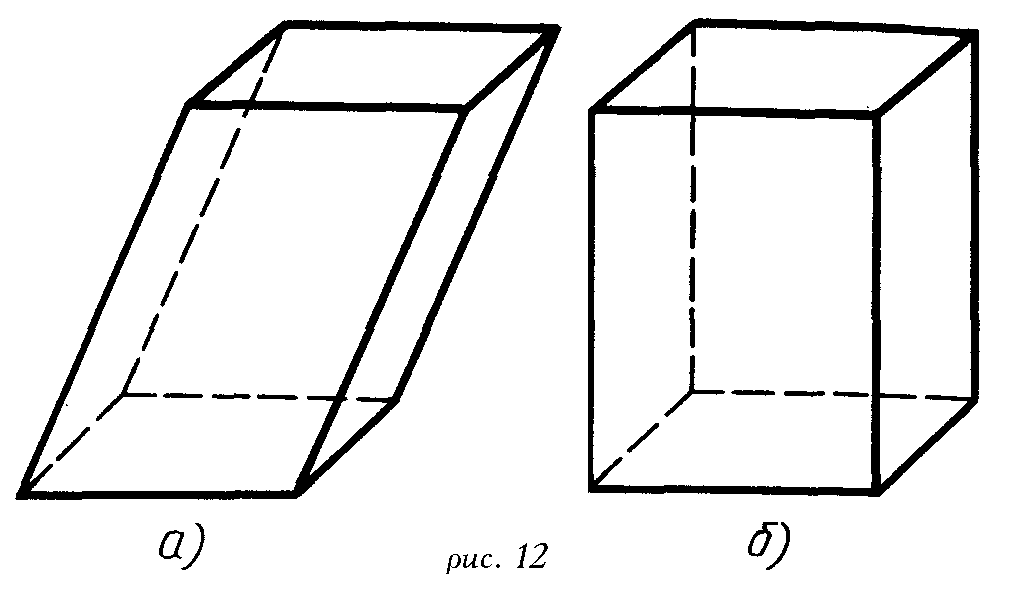 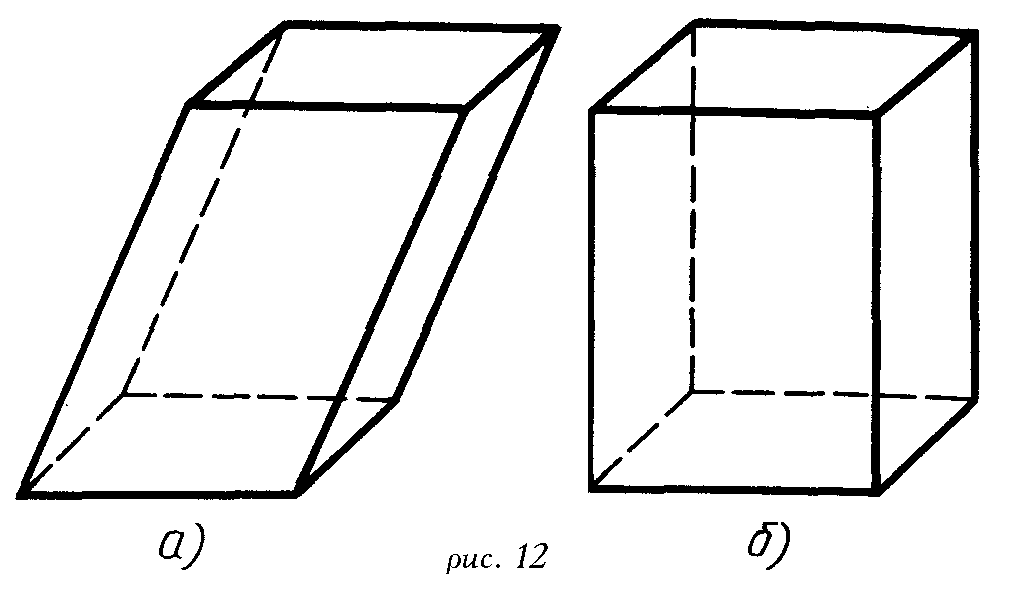 Виды призм
Параллелепи́пед — призма, основанием которой служит параллелограмм, или (равносильно) многогранник, у которого шесть граней и каждая из них — параллелограмм
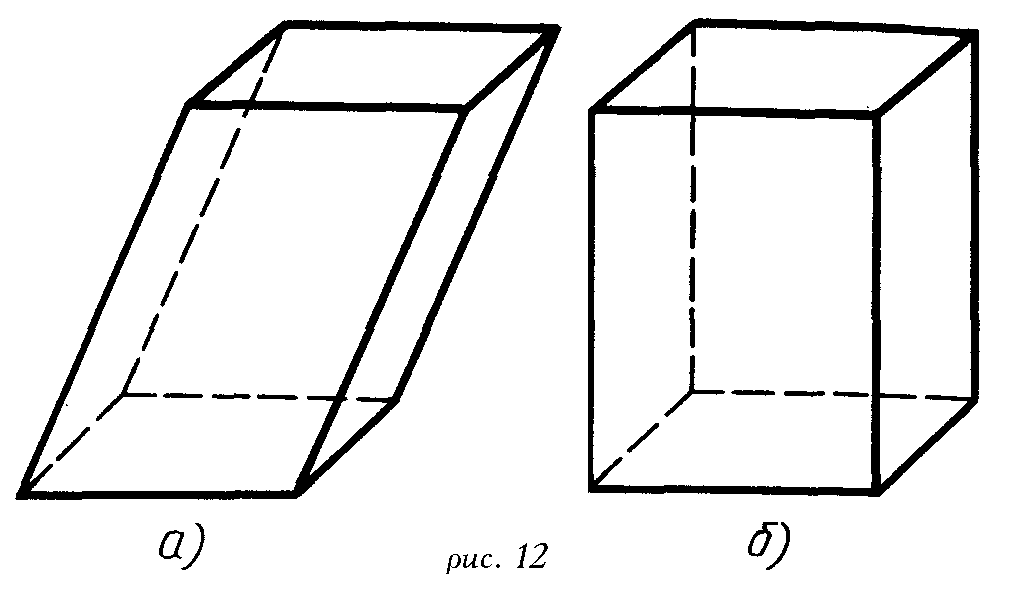 Виды призм
Прямой  параллелепипед, у которого основанием является прямоугольник, называется прямоугольным параллелепипедом.
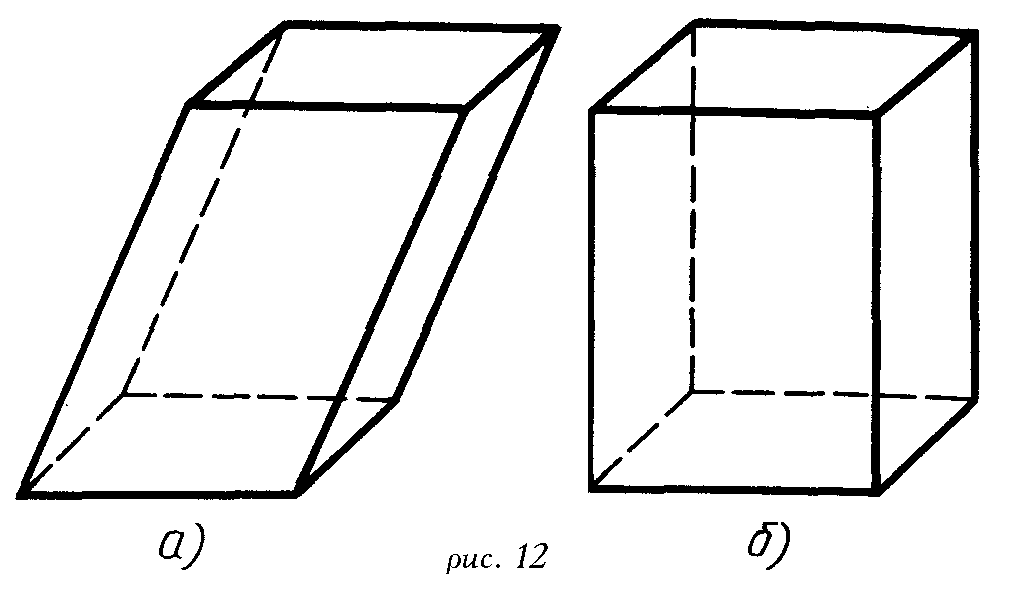 Виды призм
Куб (частный случай параллелепипеда и призмы)— правильный многогранник, каждая грань которого представляет собой квадрат.
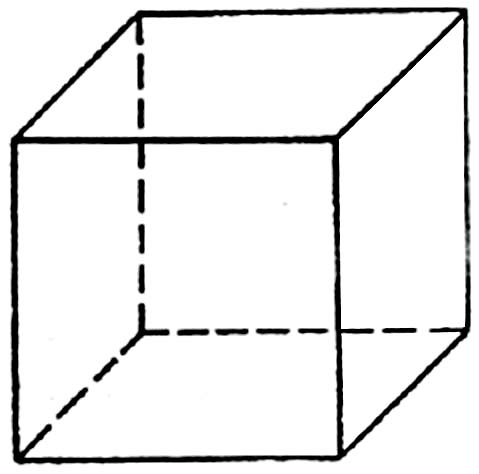 Правильная  призма – это прямая призма, основанием которой является правильный многоугольник (равносторонний треугольник, квадрат, правильный шестиугольник и т.п.).
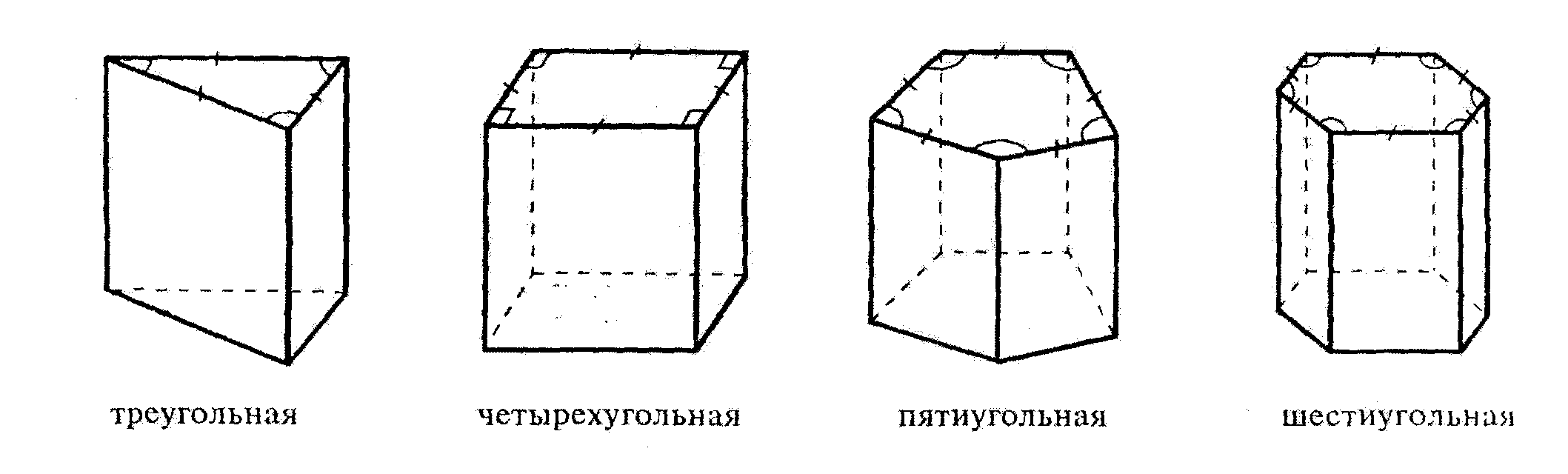 Классная работа
№ 732, 734
Домашняя работа
№ 733, 735